স্বাগতম
পরিচিতিঃ
মোঃআকতারুজজামান         		সহকারী শিক্ষক (গণিত)
          মাসনীগাছা উচ্চ বিদ্যালয়
                 কচুয়া,চাঁদপুর।
বিষয় পরিচিতিঃ-
নবম শ্রেণি
অধ্যায়ঃদশম
সময়ঃ মিনিট
তাং১৩/৫/২০২০ইং
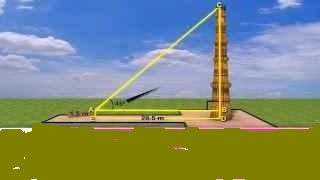 চিত্রে তোমরা কি দেখতে পাচ্ছো?
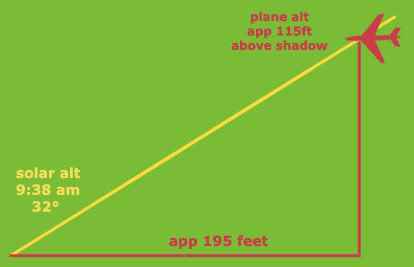 এই চিত্রে কি দেখতে পাচ্ছো?
পাঠ শিরোনাম
ত্রিকোনমিতি
দূরত্বওসময়
শিখনফলঃ-
অবনতিকোণ ব্যাখ্যা করতে পারবে;
ত্রিকোণমিতির সাহায্যে দূরত্বও উচ্চতা বিষয়ক  গাণিতিক সমস্যা সমাধান করতে পারবে;
ত্রিকোণমিতির সাহায্যে  হাতে-কলমে দূরত্বওউচচতা বিষয়ক বিভিন্ন পরিমাপ করতে পারবে।
সমস্যা নং ৭ এবং সমাধানঃ
A
C
B
ধপ
সমস্যা নং ৮ এবং সমাধানঃ
A
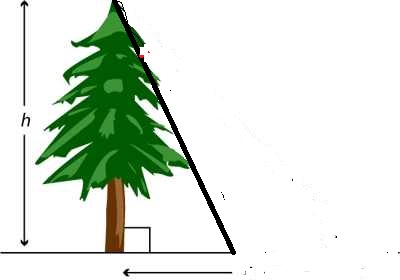 C
B
20 m
সমস্যা নং ১০ এবং সমাধানঃ
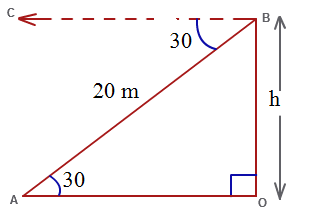 A
সমস্যা নং ১২ এবং সমাধানঃ
h m
B
C
60m
D
A
সমস্যা নং ১৪ এবং সমাধানঃ
64
C
D
B
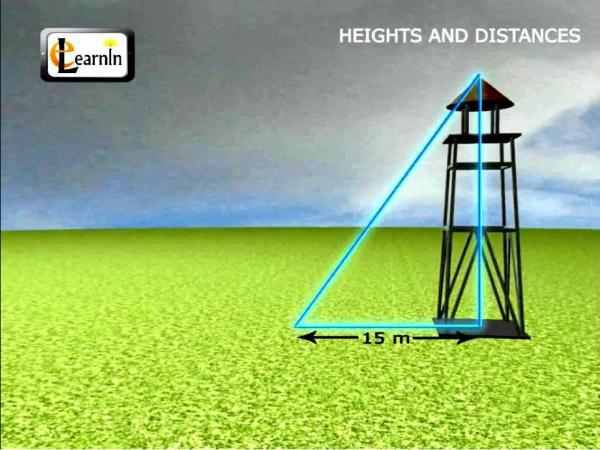 মূল্যায়ণঃ
বাড়ির কাজঃ
A
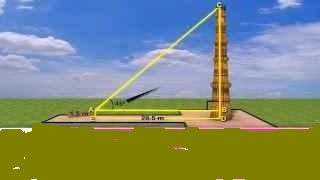 চিত্রের  আলোকে নিচের প্রশ্নগুলোর
উত্তর দাও।
C
B
100 m
ধন্যবাদ